Attention Bias Modification Treatment Following Sexual Trauma
Christina L. Hein, Michelle Haikalis, and David DiLillo
University of Nebraska-Lincoln
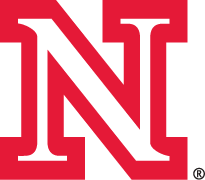 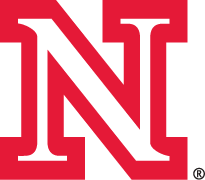 Table 1. Pre- and Post- PTSD, Anxiety, and Depression Severity Scores by Condition
One in eight women reports experiencing sexual violence in her lifetime. Mounting evidence suggests that college-aged women are at particularly high risk for sexual assault (Planty, Langton, Krebs, Berzofsky, & Smiley-McDonald, 2013).
Posttraumatic stress disorder (PTSD) is among the most common mental health outcomes of sexual assault, affecting a third of all female rape victims (Kilpatrick, Edmunds, & Seymour, 1992). 
Attention bias modification (ABM; Kuckertz, 2014) is an intervention designed to reduce attention toward threat-related information. 
ABM uses brief 20-minute computer-administered sessions which train participants to look away or ‘disengage’ from the threat cues to which they have become attuned to as a result of PTSD sequelae. 
There have been mixed results regarding the efficacy of ABM in treating PTSD symptoms (Bar-Haim et al., 2010)
Studies show that different trauma types may result in different PTSD symptoms and, ultimately, require different types of treatment (Graham et al., 2016)
Despite successful use of ABM to improve symptoms of many disorders, including combat-related PTSD, anxiety disorders, and chronic pain (Bar-Haim, 2010; Iacoviello et al., 2014; Sharpe et al., 2012), ABM has never been used to treat sexual assault-related PTSD.
Aim: Evaluate the overall effects of ABM in reducing PTSD symptoms arising from sexual assault.
Hypothesis
Those in the treatment group will report greater symptom reduction than those in the control group on PTSD, depression, and anxiety.
In the ABM treatment condition, participants completed seven 10-minute in-lab sessions across three weeks. Within each session, participants were presented with a fixation cross for 500 ms. The fixation cross was then replaced with a face pair consisting of either a threat/neutral pair or a neutral/neutral word for 500 ms, followed by a probe in the location of one of the two faces (80% threat/neutral pairs, 20% neutral/neutral pairs; the target always appeared in the location of the neutral faces). In the control condition, the target appeared in the location of the neutral faces in 50% of the trials.
Participants completed pre-treatment and post-treatment assessment of PTSD, depression, and anxiety in sessions 1 and 7.
Table
Introduction
Study Protocol
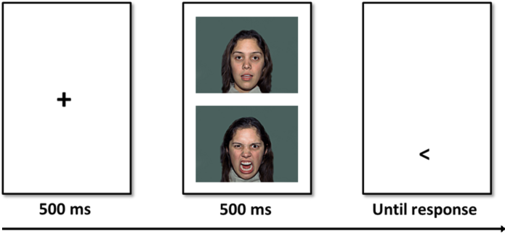 Participants
Six university women reporting a history of adult sexual assault and current PTSD symptoms with a severity score of at least 32 on the Posttraumatic Stress Disorder Checklist (PCL-5)
Age range 19-25 (M = 20.7, SD = 2.3)
Primarily non-Hispanic white (83.3%)
Recruitment
Potential participants were identified through the undergraduate subject pool of a Midwestern university psychology department.
Participants were randomly assigned to treatment (n = 3) and control groups (n = 3).
Measures
Sexual Experiences Survey (Koss & Gidycz, 1985). The SES-F was used to assess the presence of adult sexual victimization spanning from less severe acts (e.g., verbal coercion) to more severe acts (e.g., forcible rape). Endorsement of at least one event was required for participation.
Clinician-Administered PTSD Scale (Weathers, Blake, Schnurr, Marx, & Keane, 2013). The CAPS-5 is a 30-item structured interview used to assess DSM-5 PTSD symptoms, severity, and diagnosis as experienced within the past month. Responses to each of the 20 PTSD symptoms are coded using a Likert scale with verbal anchors ranging from 0 (absent) to 4 (extreme/incapacitating). PTSD severity was calculated by summing all 20 individual item severities.
Patient Health Questionnaire (Kroenke, Spitzer, & Williams, 2001). The PHQ-9 is a 9-item self-report measure of depression. Each of the 9 DSM-IV depressive criteria across the last two weeks are rated using a scale that ranges from 0 (not at all) to 3 (nearly every day). Total severity is the sum of individual items.
Beck Anxiety Inventory (Beck, Epstein, Brown, & Steer, 1988). The BAI is a 21-item self-report measure of anxiety. Each of the symptoms is scored on the distress caused within the past 7 days is rated using a scale ranging from 0 (not at all) to 3 (severely/It bothered me a lot). Total severity is the sum of individual items.
Method
This study was the first of its kind to examine the efficacy of ABM in reducing attentional biases resulting from an adult sexual trauma. Individuals in both the ABM treatment and control groups reported overall decreased PTSD, depression, and anxiety symptoms. Despite the overall pattern of mean change scores suggesting that those in the ABM treatment group demonstrated a pattern toward greater improvement in symptom severity than those in the control group, these results did not reach statistical significance. Effect sizes, however, suggest that with a larger sample size, we may have achieved statistical significance.
Limitations: The current sample size was small and made up primarily of college-educated European American women. Furthermore, treatments were compressed into a short timespan.
Implications: The present study assessed the utility of ABM for alleviating PTSD and other psychopathology related to adult sexual assault. Despite the small sample size, the overall pattern of findings suggest that further work on ABM with individuals who continue to experience symptoms related to adult sexual traumas may be warranted. Continued work in this area could further inform the development of interventions tailored to help women reduce psychological distress following a sexual assault.
Future direction: Studies may wish to assess the efficacy of using ABM as a supplement to traditional psychotherapy, as opposed to a stand-alone treatment.
ANCOVAs controlling for baseline severity scores revealed no significant effect of the interaction between group (treatment vs. control) and pre-study CAPS-5 PTSD severity scores on post-study self-reported PTSD (PCL: F[1, 3] = .14, p = .74, ηp­­2­ = .04), depression (PHQ9: (PCL: F[1, 3] = .28, p = .64, ηp­­2­ = .09), anxiety (BAI: (PCL: F[1, 3] = .11, p = .77, ηp­­2­ = .04), or CAPS-5 severity (F[1, 3] = 1.1, p = .36, ηp­­2­ = .28).
Despite the lack of significant changes in severities, it is noteworthy that the absolute changes in symptom scores were in the expected direction, whereby those in the treatment group reported greater symptom improvement than those in the control group (see Table 1).
Discussion
Results
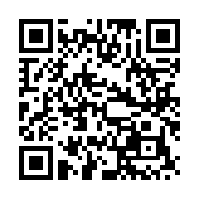